Dennis Iverson Turnover
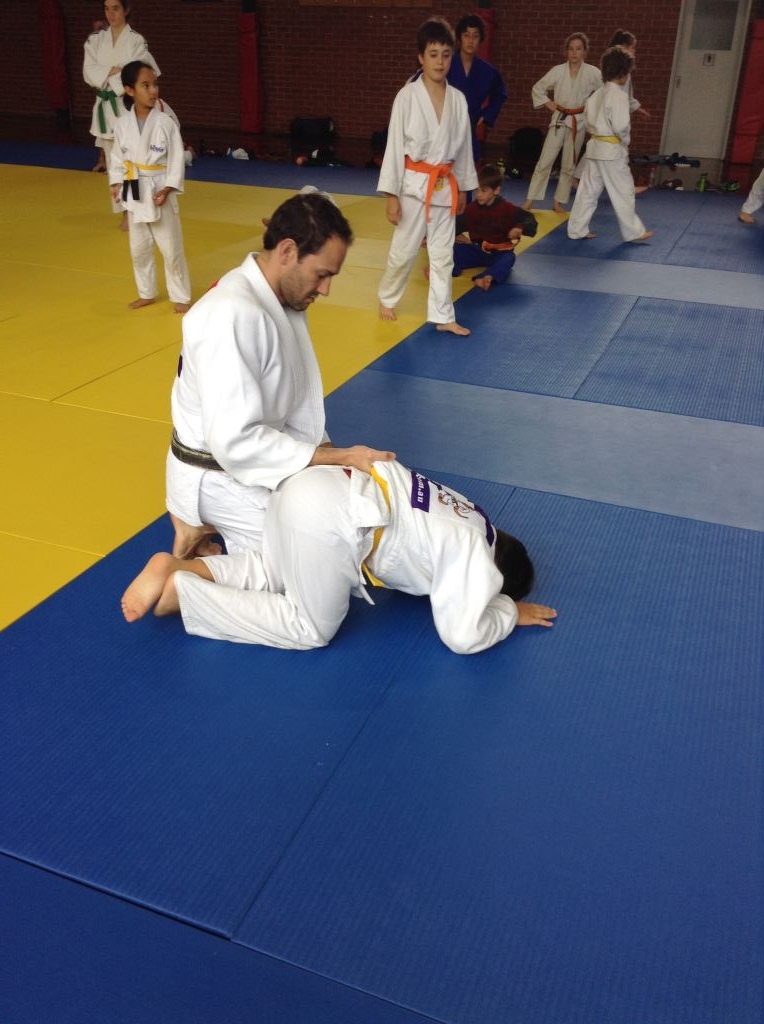 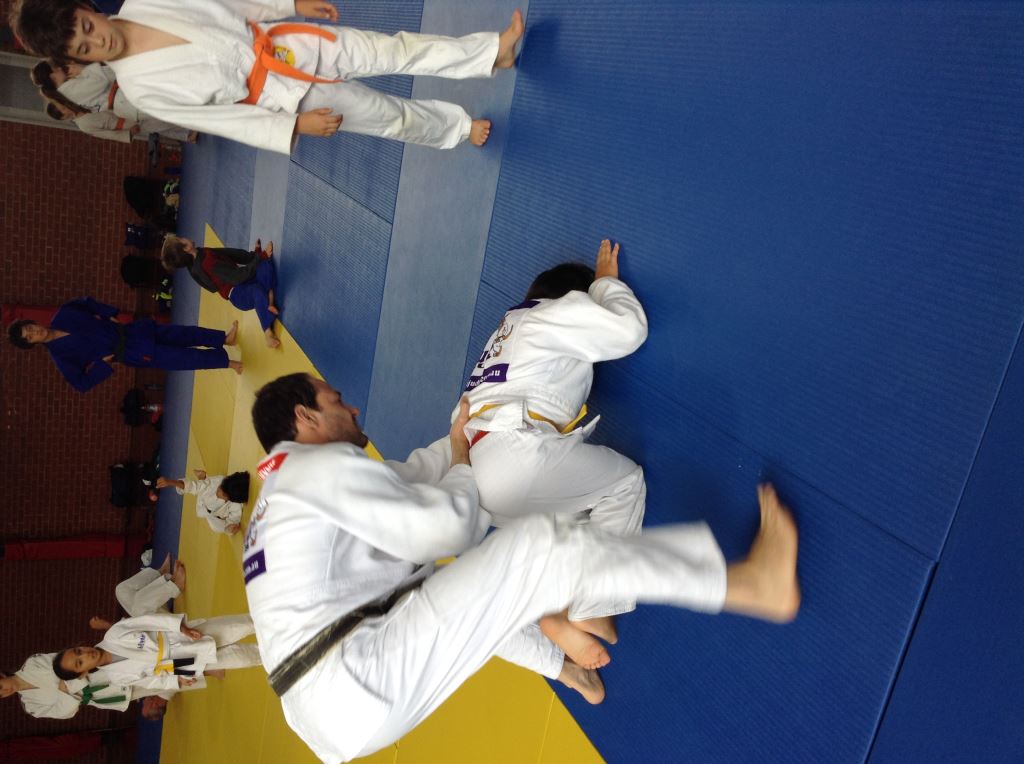 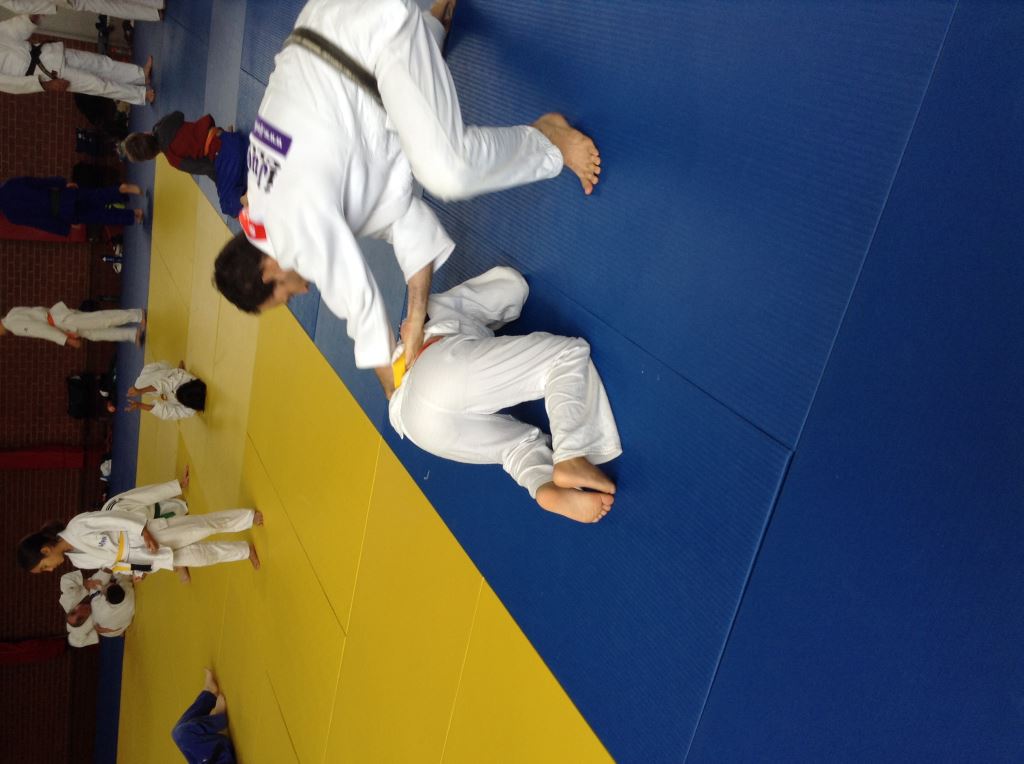 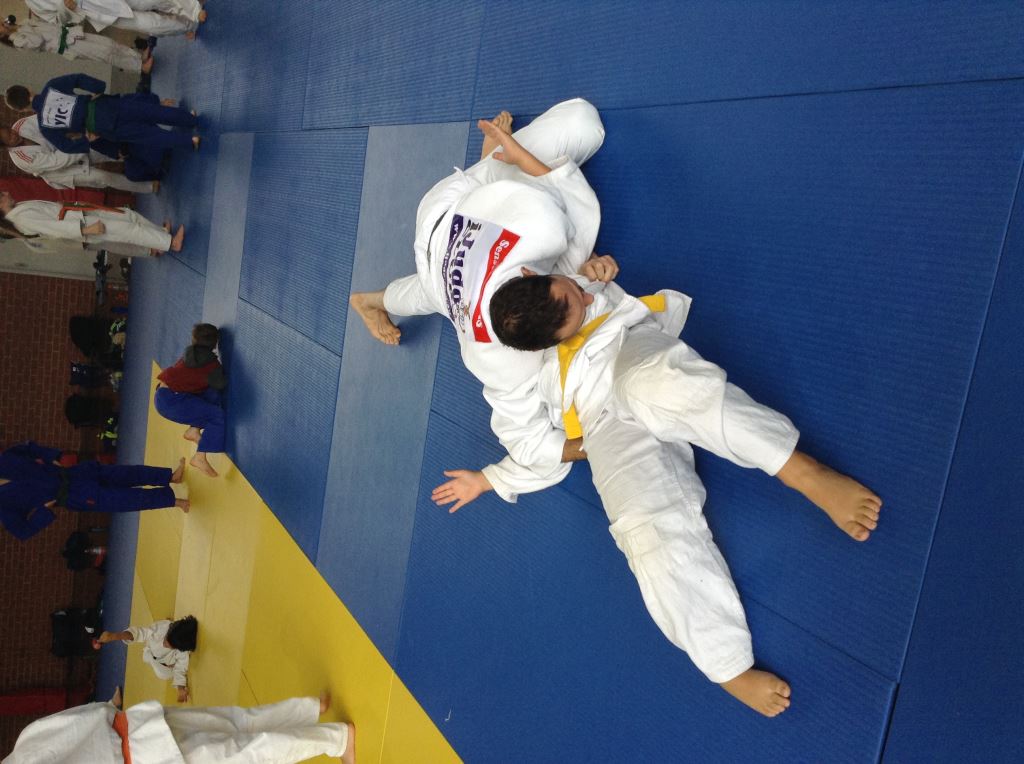 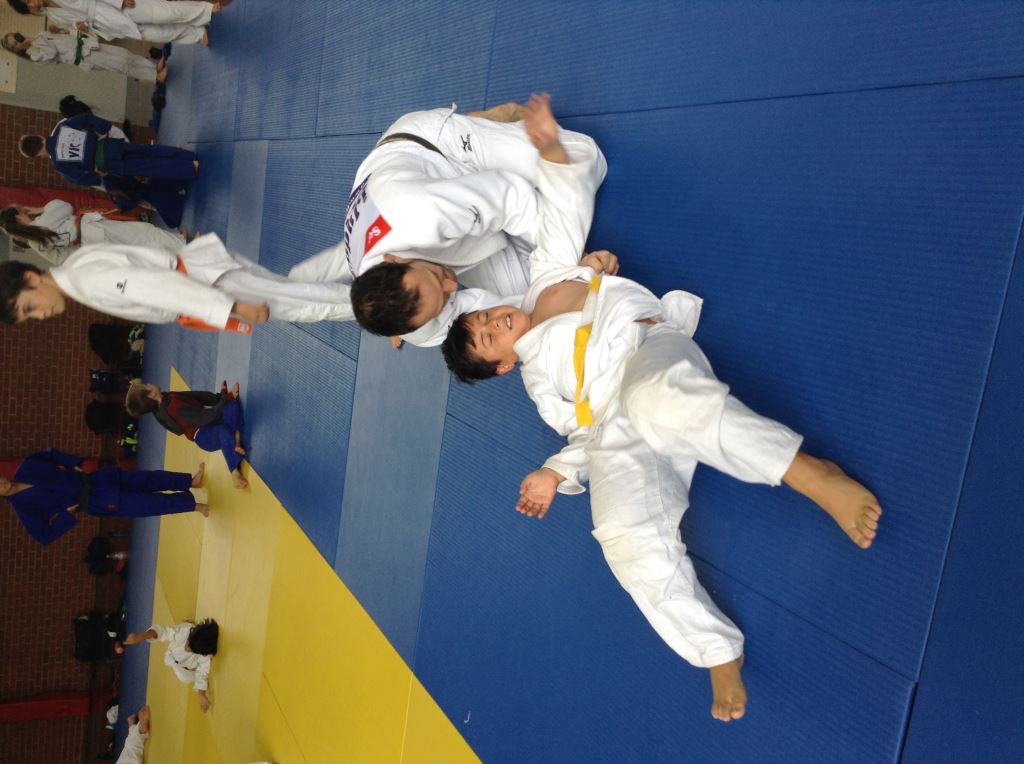